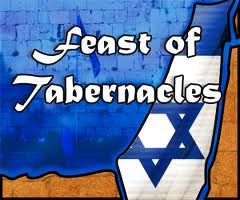 “With Joy  We draw 
Living Water out of the
  Well  of Our Salvation” 
Isaiah 12:3
God’s Appointed
  Times
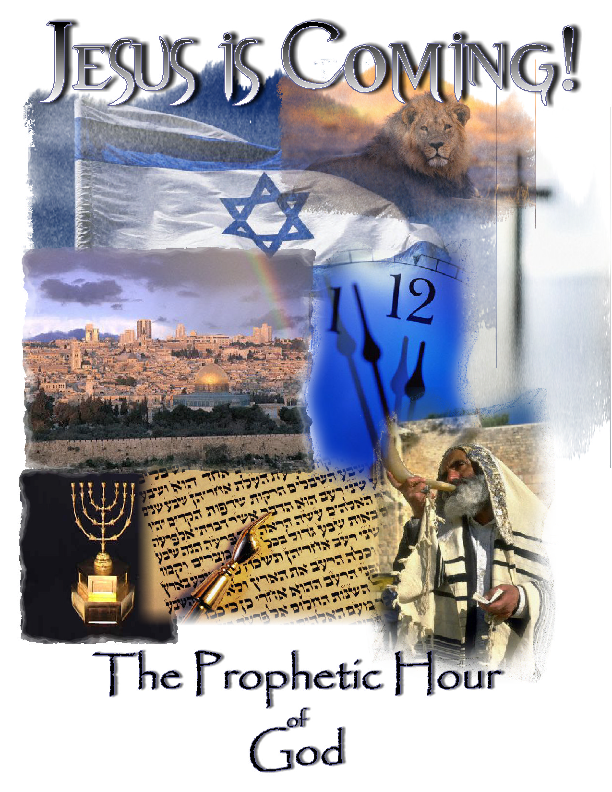 Genesis 1:14
“And God said Let there be lights in the firmament of the heaven to divide the day from the night… and let them be for signs and for seasons, and for days, and for years.”
Seasons – Feasts  Moedim
>
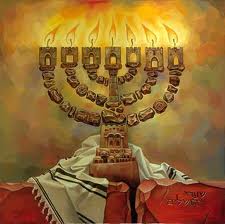 Jesus is Always on Time
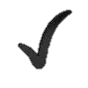 1. Passover - Crucifixion                 2.Unleavened Bread –Burial
 3. First Fruits - Resurrection
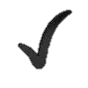 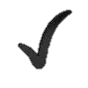 50 Days
4. Pentecost
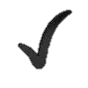 Holy Ghost Baptism
Rapture
Tribulation

Millenial     Reign
5. Trumpets
6. Atonement
7. Tabernacles
The Feast of Tabernacles Marks the End of  Harvest!
  The last appointed time is the greatest and most joyful festival.  
Jews present themselves before the Lord  in Jerusalem  
Strangers from all  nations come to worship the Lord!

Three major themes of Celebration
1.  To remember God’s Provision in the Wilderness for 40 years,
    all Israel  make booths (sukkah) and live outdoors for 7 days!

2. To rejoice and give God thanks –
       All  the Harvest is safely in the Barn!
         All the Redeemed are safely in Heaven!

3. To sacrifice 70 bulls for the Nations.
     Elaborate rituals day and night for 7 days.
     All 24 Courses of Priests are present. 
 1 Chron. 24:4-19     Rev.4:4      The  24 Elders
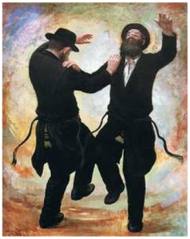 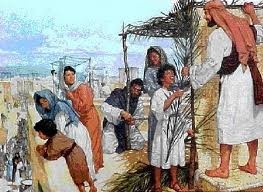 Feast of Tabernacles      Sukkot        Feast of Ingathering             						Tishrei 15-22
Deuteronomy 16:13-15  “You shall observe the Feast of Tabernacles 7 days after you have gathered in your corn an dyour wine: and you shall rejoice in the feast, you and your son, and your daughter, and your man servant and your maidservant, and the Levite that is within your gates, and the stranger,
 and the fatherless, and the widow, that are among you, in the place
 where the Lord your God has chosen to place His Name.”

Numbers 18:12  “All the best of the oil, and all the best 
of the wine, and of the wheat, , the firstfruits of them which
 they shall offer unto the Lord, them have I given thee. 

Deut 31:10-12   “And Moses commanded them, saying, At the end of
 every 7 years, in the solemnity of the year of release, in the Feast of Tabernacles, when all Israel is come to appear before the Lord thy God in the place which He shall chose  you shall read this law before all Israel in their hearing.  Gather the people togethere, men and women, children and they strangers that is with in your gates, that they may hear and may learn and fear the Lord your God, and observe to do all the words of this Law.”
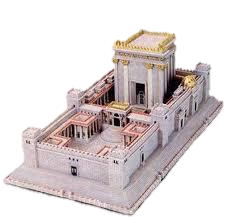 Old Testament Scriptures  - The Feast of Tabernacles
Exodus 23:16  - The Feast of Ingathering at the End of the Year
Exodus 34:22 – The Feast of Ingathering

Leviticus 23:33-43    Dwell in Booths for 7 Days 
Deuteronomy 16:13 – Observe the Feast of Tabernacles 7  days after 						you  gather  in your corn and your wine.

Numbers 29:12-38  The  sacrifices and offerings for Tabernacles

Ezra 3:4 – When the Jews return to the Land

Nehemiah 8:14-18     Ezra reads the Torah, they keep Sukkot

I Kings 8 - Solomon Dedicates the Temple – Feast of Tabernacles

2 Chronicles 7:8-10     Solomon dedicates the Temple 

Hosea 12:9  I am the Lord your God ….will yet make you to dwell in Tabernacles

Zechariah 14: 16, 17-19 – Feast of Tabernacles during Millennium
Come and Meet with Me in Jerusalem
          Rejoicing in the Streets for 7 Days
“Also in the 15th day of the 7th month, when you have gathered in the fruit of the land, you shall keep a feast to the Lord for 7 days: on the 1st day shall be a Sabbath and on the 8th day shall be a Sabbath” Lev.23:38-39
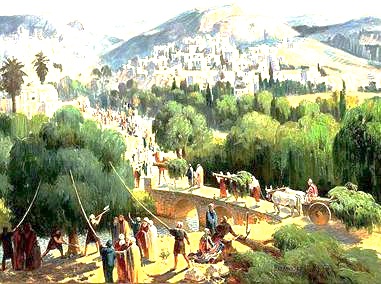 Because the Entire Harvest 
is Safely 
in the  Barn!
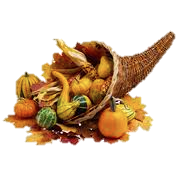 Tishrei 15th – 22nd         7 Days
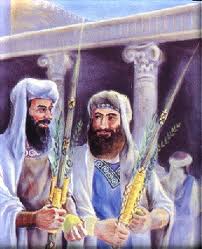 “And you shall take on the 1st day the boughs of goodly trees, branches of palm trees and the boughs of thick trees, and willows of the brook, and you shall rejoice before the Lord 7 days”  Lev.23:40
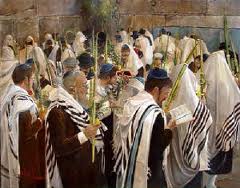 Party with God 
         for a whole Week!
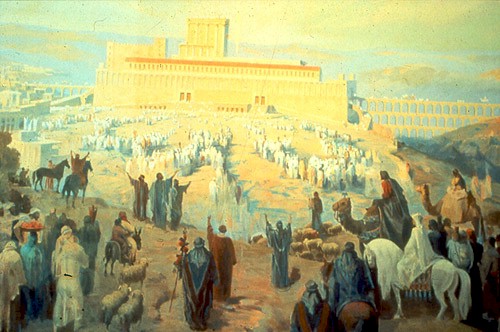 “And you shall keep a feast unto the Lord 7 days in the year.  It shall be a statute forever in your generations: you shall celebrate it in the 7th month”  Lev 23:41    Sukkot  = Tabernacles
Remember God’s Supernatural Protection & Provision in the Wilderness
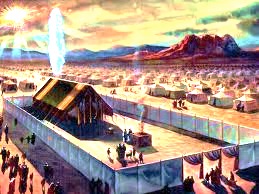 “You shall dwell in booths 7 days, all that are Iraelites born shall dwell in booths: that your generations may know that I made the children of Israel to dwell in booths when I brought them out of the Land of Egypt: I am the Lord your God”
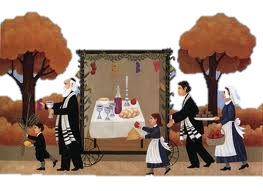 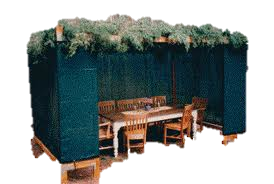 “The Great Feast”
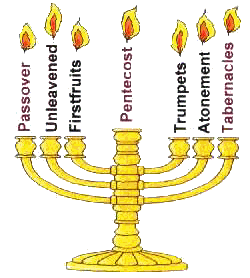 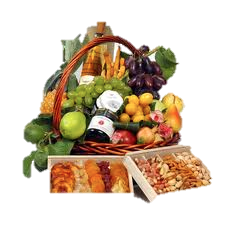 There are 3 special Ceremonies during the Day

  Water Pouring Ceremony          Waving Willow Branches                   Animal Sacrifices
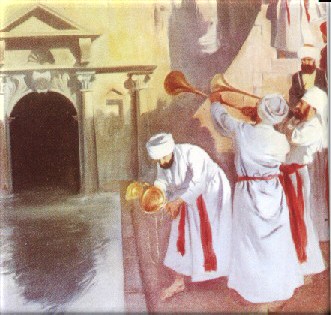 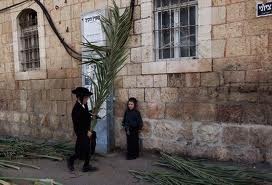 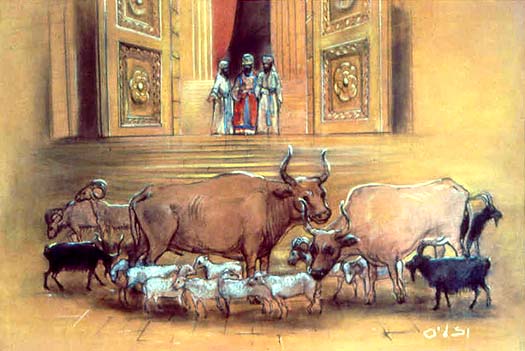 The High Priest leads a joyful parade out of the Temple through the Water Gate to the Pool of Siloam carrying a golden vase to be filled with ‘living water’  singing Isaiah 12:3
A 2nd group of priests cuts 25’ willow branches and marches in rows 30’ apart, swishing the willow branches in perfect order left to right as they step ‘like a mighty rushing wind’ to the Temple
Almost 200 animals will be sacrificed during the week, most noticeably the 70 bulls offered for the Redemption of the Nations.
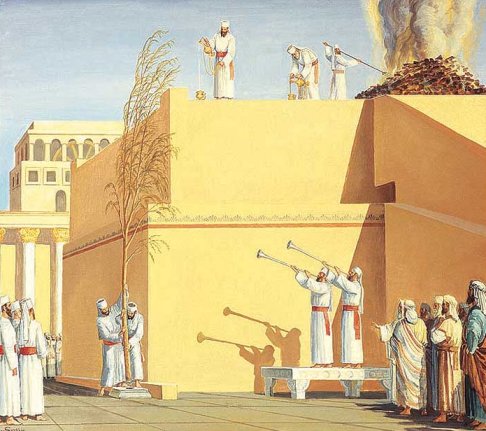 And on the Last Day
The Blood, 
the Living Water,
 and the Wind 
Enter the Temple
 all at once!

  They Pray for Rain
and for
  Messiah to Come!
At sound of shofar all 3 groups advance toward the brazen altar. A flute player called ‘the pierced one” signals the start.   (Jesus is the pierced One who signals everything to come!)
 The willow group circle the altar 7x and makes a sukkah over the altar. The 2nd group places the sacrifices on the altar.  The High Priest pours the Living Water and wine
 over the altar….All at once, the Blood, the Water, and the Wind enter the Temple!   
        And it will happen again – In the Millenium   -  Jesus Will Rule and Reign in Jerusalem!
A  special night ceremony was performed only  during                                          the Feast of Tabernacles. Priests & Levites entered the
 Court of  Women. Young priests would climb ladders 75 ft.
 high to light 4 golden candlesticks with 4 golden bowls. 
 All Jerusalem lit up like a diamond. Light from this ceremony 
Was so bright that; "There was no courtyard in Jerusalem 
that was not lit up with the light” Sukkah 5:3 .
       A special balcony was built so  women could enjoy the ceremony while men danced below late into the night, holding torches  & singing songs of praise.   The light represents  God’s Shekinah Glory filling the Temple.
Night Services
 at the Temple
  Torch Dance
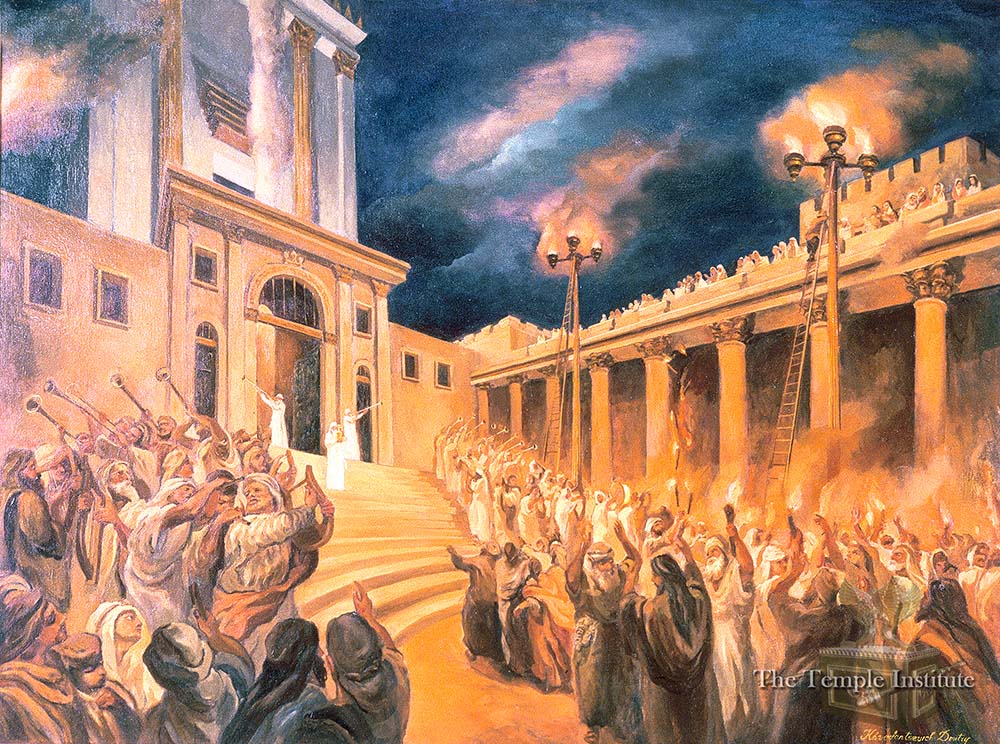 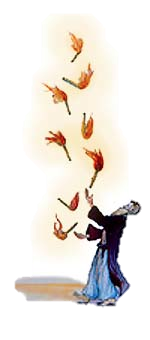 The Light of the World - the Greatest Joy –The Feast of Tabernacles!
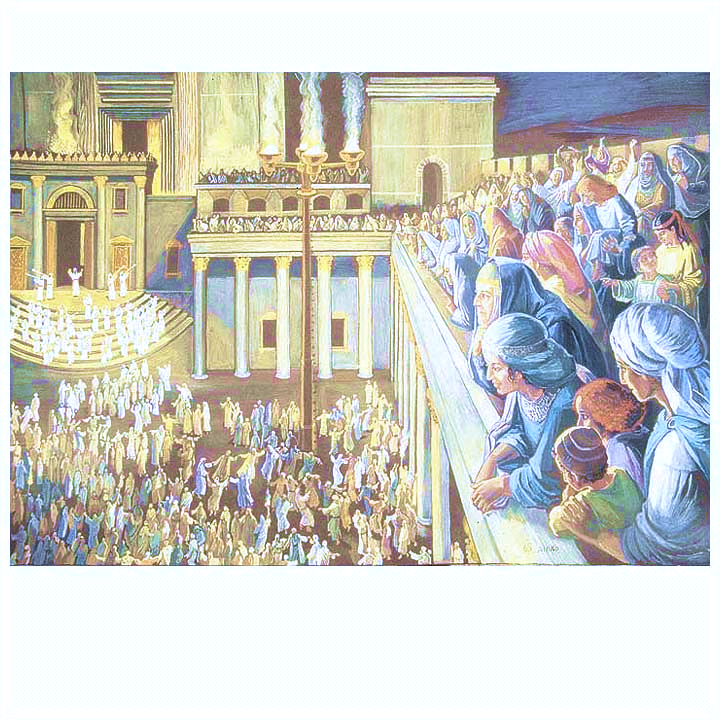 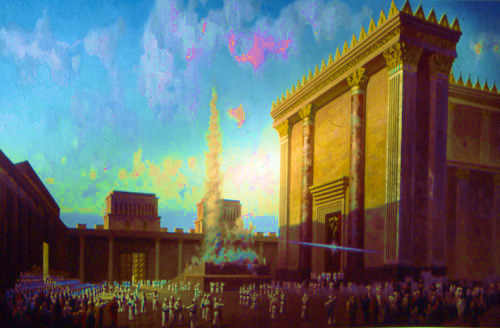 Tabernacles  - The Great Feast
200 Blood Sacrifices
Special ceremonies  Day and  Night
All Priesthood Appears at Temple
Party and Rejoice in Jerusalem 7 days!
The Water Drawing Ceremony  - Every Morning during Tabernacles
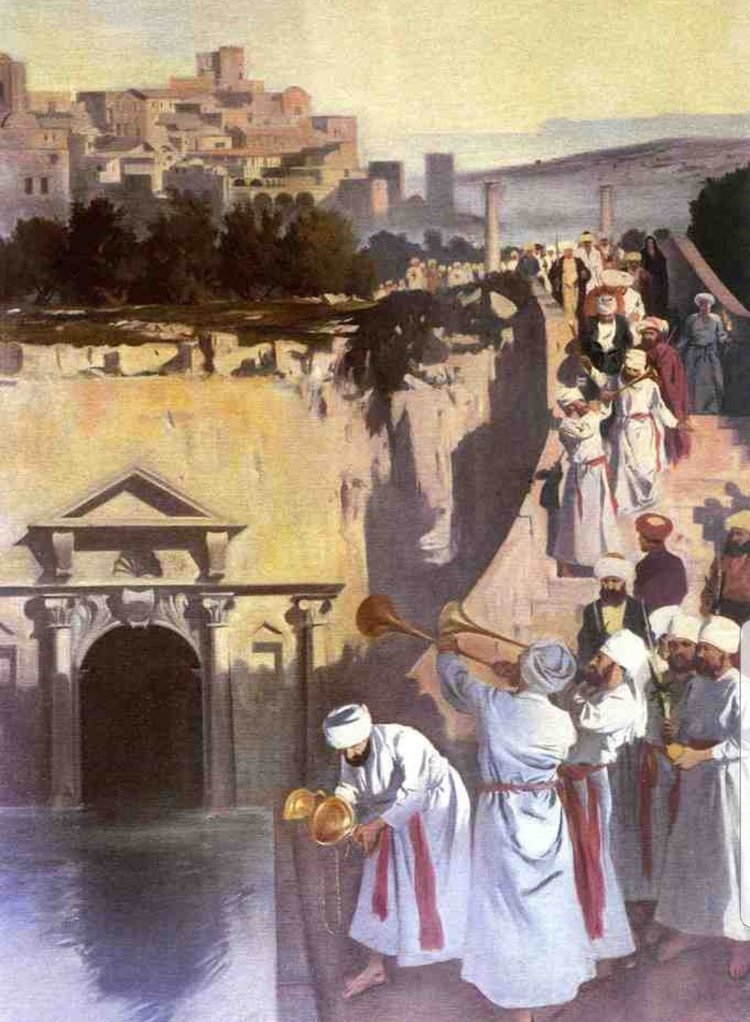 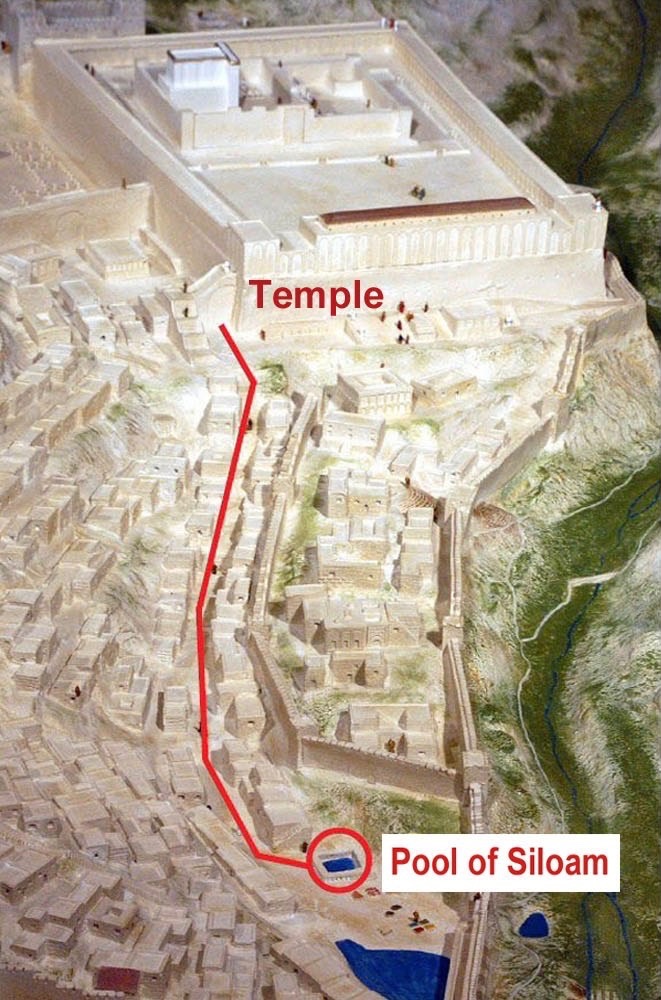 Jesus at Last Day  of Tabernacles – John 7 :37-39
“In the last day, the great day of the Feast, Jesus stood, and cried, ‘If any man thirst, 
   let him come and drink. 38. He that believes on Me, as the Scriptures says, out of his
 belly shall flow rivers of living water.
 39. But by this He spoke of the Spirit, which they that believe on Him should receive:
 for the Holy Ghost was not yet given; because Jesus was not yet glorified. “
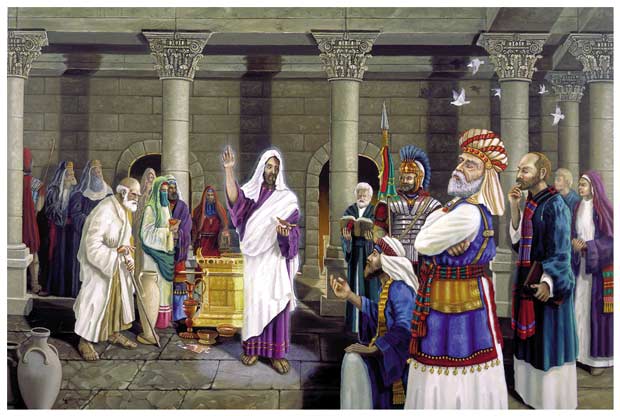 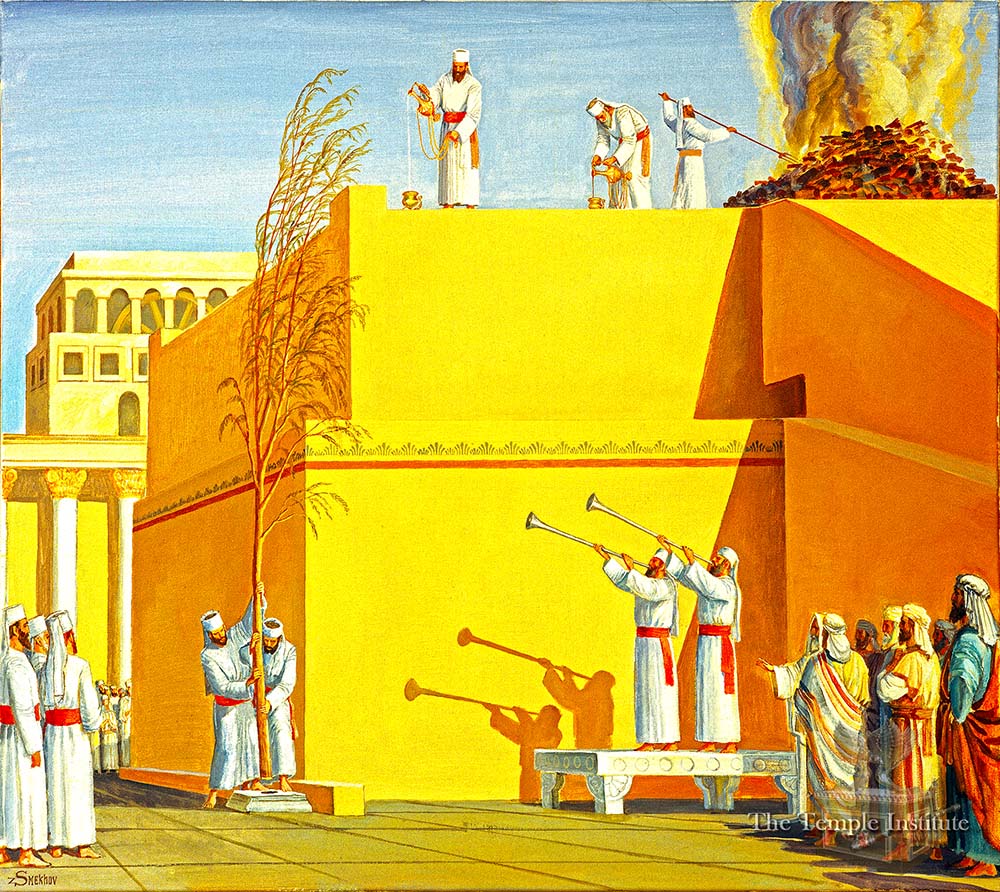 Jesus is declaring
      “I am the Messiah”
  “I am Here in Front of You”










  “I Will Give You Living Water 
 “Whoever Believes in  Me will Be Filled with the Holy Spirit 
               
Living Water will Flow out of You
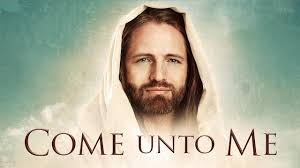 The Feast of Tabernacles  Future - The Book of Revelation
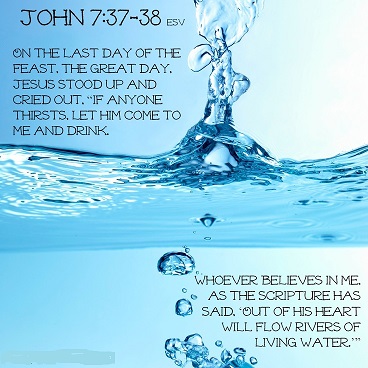 Revelation 21:17 

 “And the Spirit and the bride say, Come. 
And let him that he hears say Come
     And him that is thristy, Come.
And whosoever will,  let him take of the wáter of Life freely.”
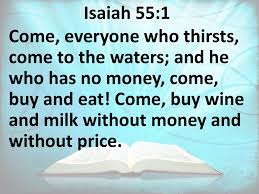 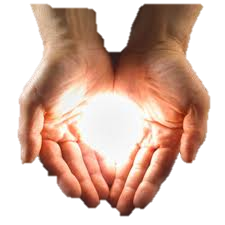 “Then Jesus spake to them, saying 
‘I am the Light of the world: 
 he that follows me shall not walk in darkness,
 but he shall have the light of life.”    John 8:12
“I must work the works of Him who sent Me, while
 it is day: the night comes, when no man can work. As 
long as I am in the world, I am the Light of the world.”       
John 9:-6
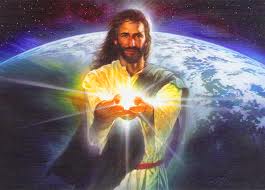 Yet a little while is the Light with you.  
Walk while you have the Light, lest darkness come upon you:  for he that walks in darkness knows not where he goes.  While you have the Light, 
 believe in the light, that you may be children of light
              John 12:35-36
“I am come a light into the world, that whosoever believes in Me should not abide in darkness. “  John 12:46
The Feast of Tabernacles/ Sukkot Themes:

                                             “The Light of the Whole World”

                                             “Ingathering the Final Harvest”

                                               “The Season of Our Greatest Joy”

                                              “The Feast”

                                                        “The Great Praise”



                                                                     May Also Announce

                                             “The Messiah’s Birth”
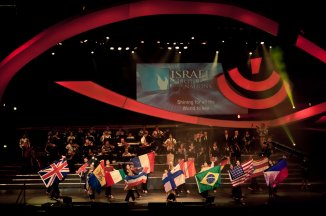 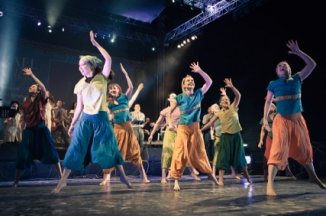 Jesus is the Word
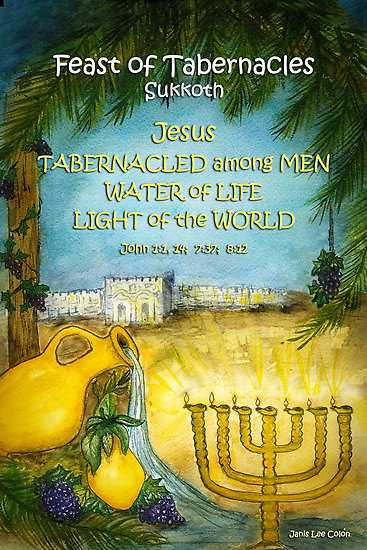 “In the Beginning was the Word, and the Word was with God and the Word was God.”   John 1:1 

        Jesus is the Light 
“In Him was Life, and the Life was the Light of men. And the Light shines in darkness and  darkness comprehends
 it not.”  John 1:4-5

John came to bear witness of the Light.   John 1:7-8  Jesus is the true Light that lights every man that comes into the world’  John 1:9
  
   
“And the Word was made flesh, and He tabernacled among  us, and we beheld His glory, the glory of the only begotten of the Father, full of grace and truth”  14
Jesus Tabernacled with Us!
Sheep are in the Barns in Winter
       									       There is snow in the Winter

  									 The Biggest Crowds in Jerusalem
        								 would have been at the  Festivals – 

									Jesus  ministered for 3 ½ Years 
     							            He Died  during Passover at age 33 ½
  					                             So His birth should have happened
                                                                                   during the Fall Feasts!


            
   Another Clue Will help!
 
John the Baptist’ Birth
John is 6 months older that Jesus
                Luke 1:5-25
       “The Course of Abijah”
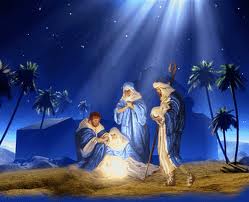 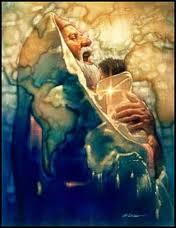 “There was in the days of Herod, the King of Judea, a certain priest named Zachariah, of the course of Abia: and his wife was of the daughters of Aaron, and her name was Elizabeth.”  Luke 1:5       1 Chronicles 24 gives us the Time Table
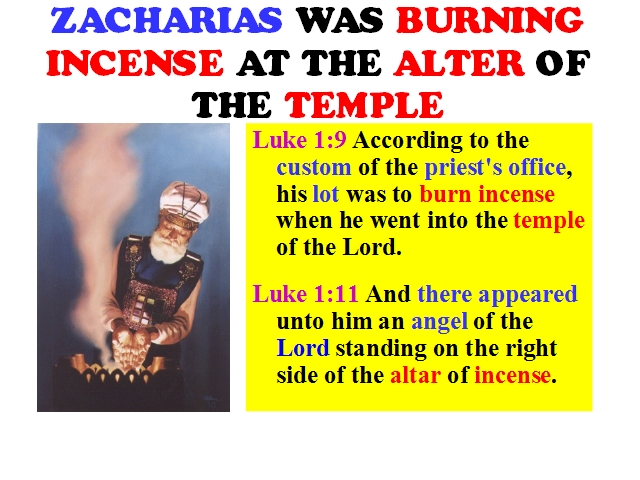 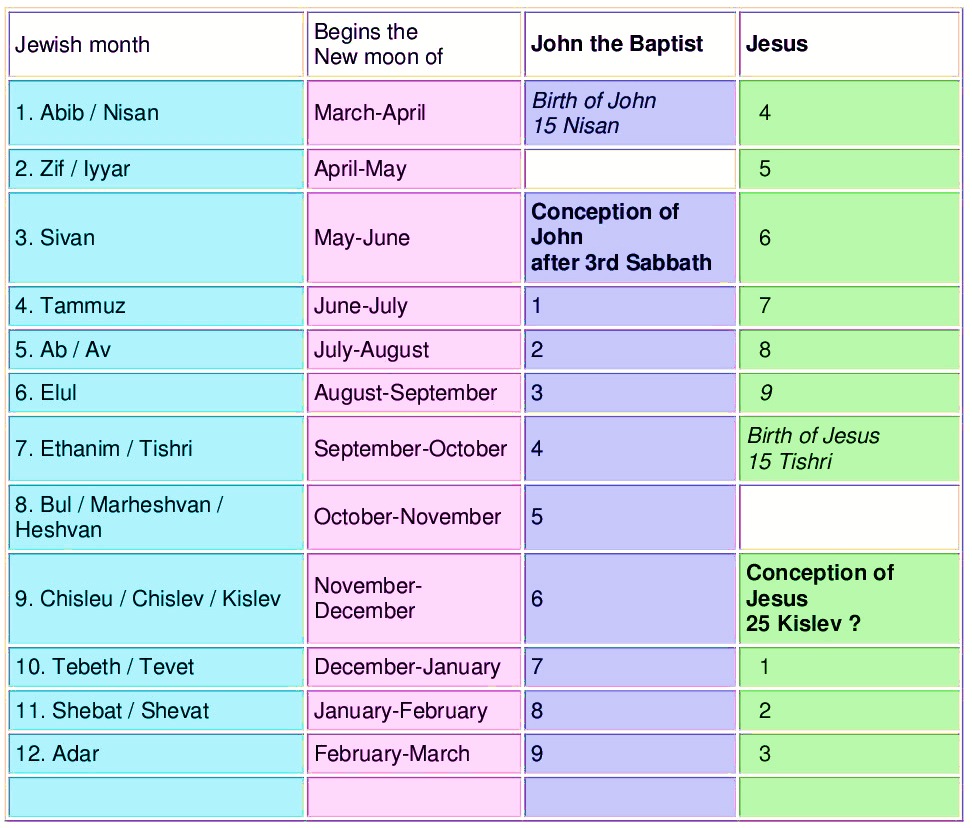 The Priestly Calendar
Tells us when John was conceived


If We can Date
John’s Birth
We can know Jesus’ birth
Unleavened
 Bread
After Course of Abia
Tabernacles
John’s Birth
 Passover!

 Jesus’ Birth
   propbably 
Tabernacles
Hanukkah
John is filled with the Holy Ghost while in His mother’s womb. 
           He recognizes Jesus in Mary’s womb!      Luke 1:15, 41, 44
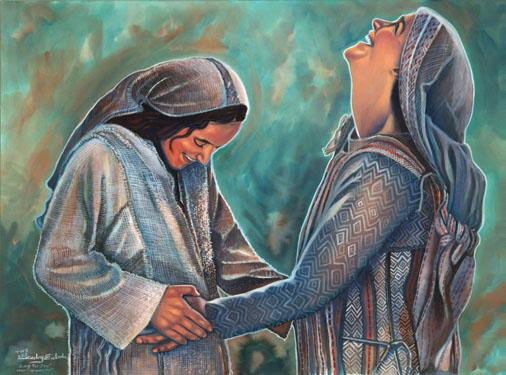 6 Months after John’s Birth is another Supernatural Birth 
           – Jesus  is born in Bethlehem       Luke 2:1-7
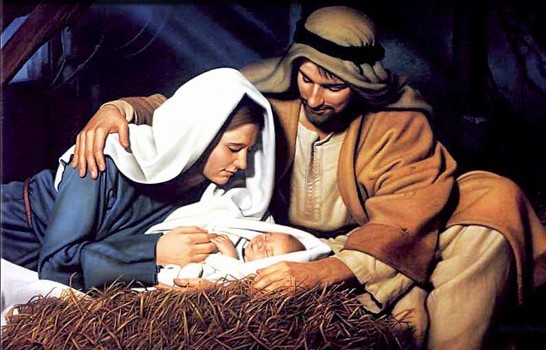 And it came to pass in those days that a decree went out from Caesar Augustus that all the world should be taxed.

And Joseph also went up from Galilee, to the City of David, which is called Bethlehem: because he was of the house and lineage of David
To be taxed with Mary his espoused wife, being great with child.  And so it was, that 
while they were there, the days were accomlished that she should bring forth her firstborn child. And she brought forth her firstborn son, and wrapped him in swaddling clothes and laid him in a manger; because there was no room for them in the inn.”
“Joy To All the World”  -  Luke 2:1-12
“And there were in the same country shepherds abiding in the field, keeping watch over their flock by night.  And lo, the angel of the Lord came upon them, and the glory of the Lord shone round about them, and they were sore afraid. 

And the angel said to them, ‘Fear not: for behold, I bring you good tidings of great Joy which shall be to all people.
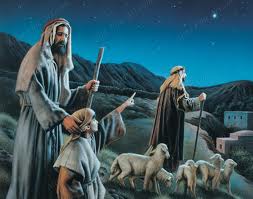 “For unto you this day  is born a Savior, which is Christ the Lord.  And this shall be a sign to you, You shall find the babe wrapped 
              in swaddling clothes and lying in a manger.”
Since Jesus’ Birth is probably is timed 
             at the Fall Festivals

     So is  His Baptism in the River Jordan
                   at Age 30     Luke 3:21-23

Jesus and The Feast of Tabernacles
The Holy Spirit Descends
 The  Miracles Begin
“Then came Jesus from Galilee to Jordan to John, to be baptized of him.  But John forbade Him saying,, I have need to be baptized of You, and You come to me?

      And Jesus answering said to him, ‘Suffer it to be so now; for thus becomes us to fulfill all righteousness;  
       
         And Jesus, when He was baptized, came straightway out of the water: and lo, the heavens were opened to Him, and he saw the Spirit of God descending  like a dove and lighting on Him, and lo, a Voice form Heaven said,
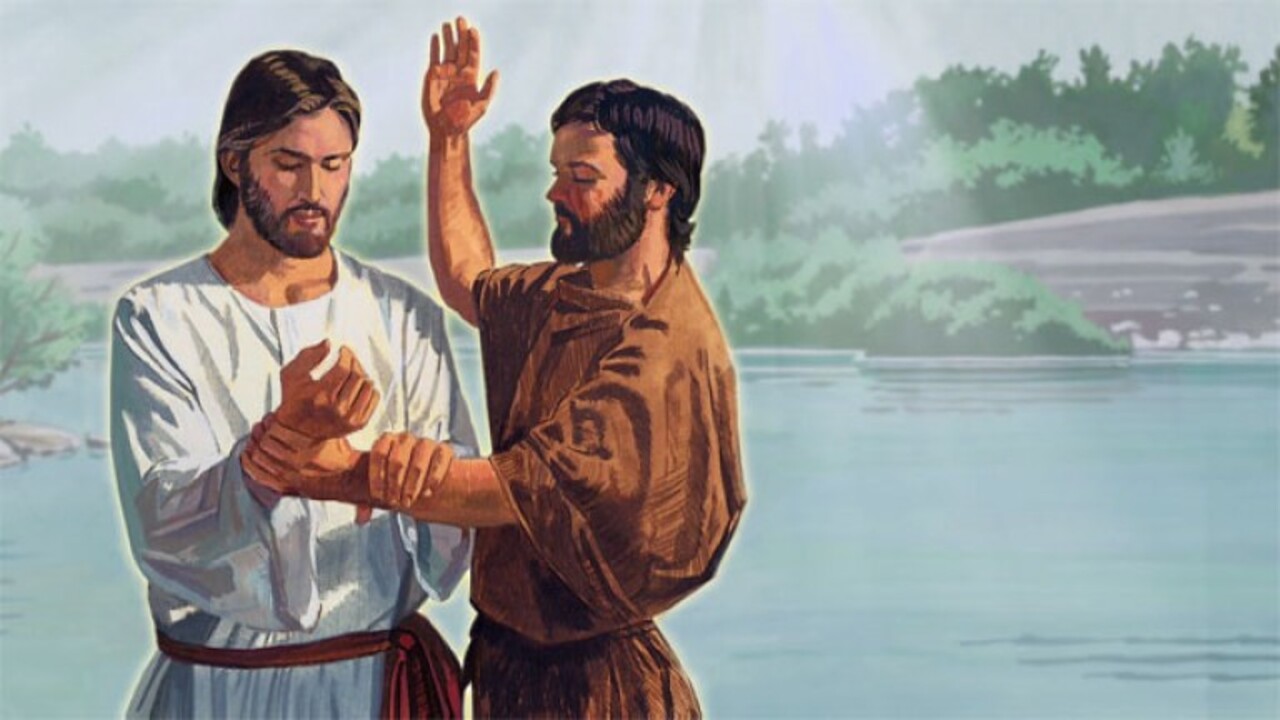 “This is My Beloved Son, in Whom I am well pleased”     Matthew 3:13-17
Jesus is Perfect …He has No Sin

 Why does John need to Baptize Him?

Because at age 30, the High Priest
  anoints every new priest
      after he is baptized, 
Only then can he start his ministry
Then the High Priest declares
           “This is my son,
     in whom I am  well pleased!
      
 God says exactly the same thing 
   at Jesus’s Baptism at age 30
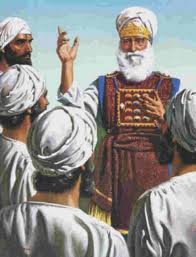 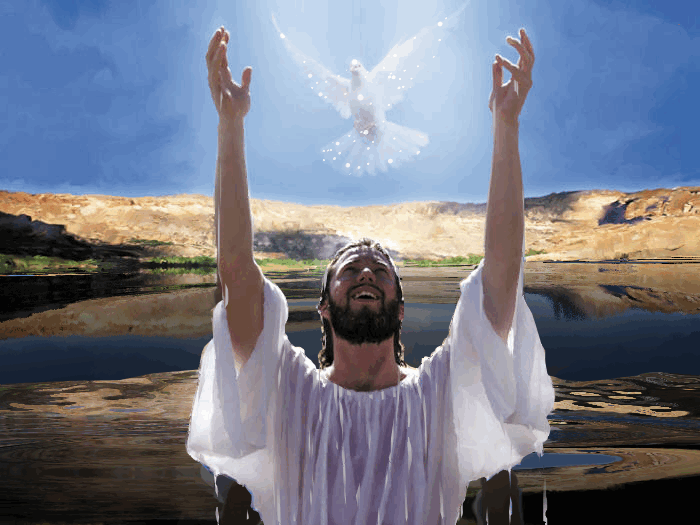 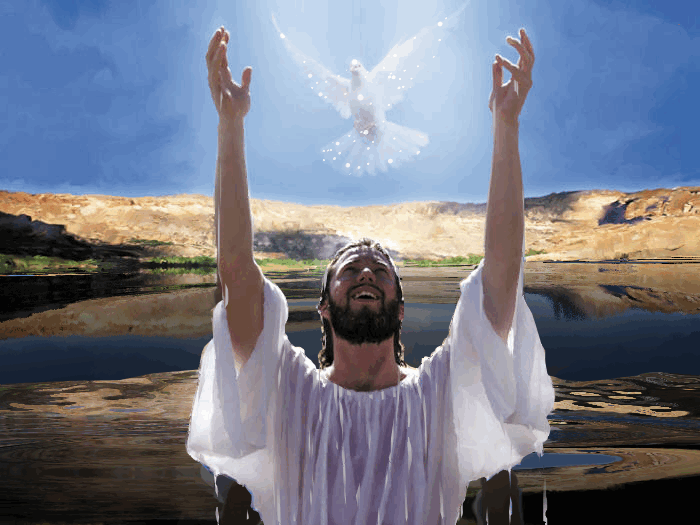 “This is My Son, in whom I am 
well pleased”
Matt  17:1-3   Jesus’ Transfiguration

“After 6 days Jesus took Peter, James and John and brought them up to a high Mt. apart.  And He was transfigured before them: His face did shine as the sun, and his raiment was white as the light. 
 
    And behold there appeared to them, Moses and Elijah talking with Him.  

   Then Peter said, ‘Lord, it is good for us to be here: if you will, let us  make 3 tabernacles,  one for You, one for Moses, and one for Elijah.”

  While he yet spake, Behold a bright cloud overshadowed them; and a Voice out of the cloud, which said, This is My Beloved Son, in whom I am well pleased;
Hear ye Him.”
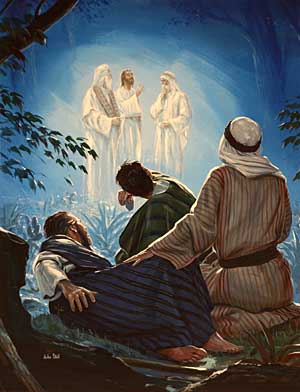 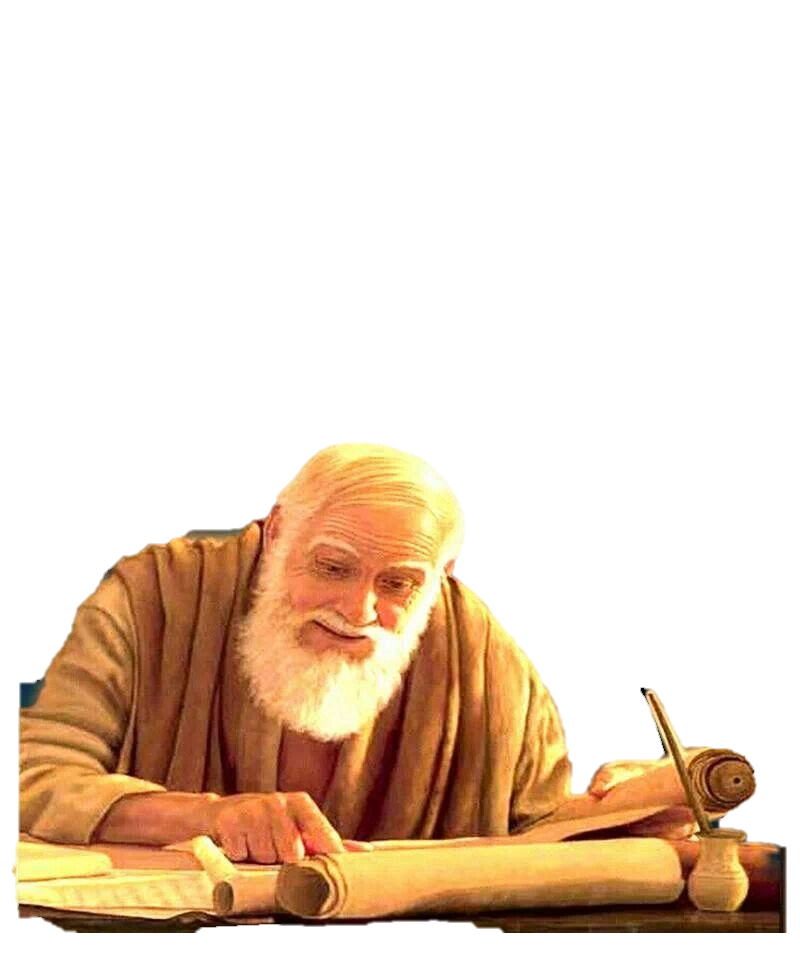 Peter testified about this very day        1 Peter 1:16-18

16. “For we have not followed cunningly devised fables, when we made known 	to you the power and coming of our Lord Jesus Christ, but were 	eyewitnesses of His majesty. 
For He received from God the Father honor and glory, when there came such a voice to Him from the excellent glory, ‘ This is My Beloved Son, in whom I am well pleased. 
And this voice which came from heaven we Heard, when we were with Him in the holy mount.
Moses & Elijah  –The 2 Mighty Witnesses – Revelation 11
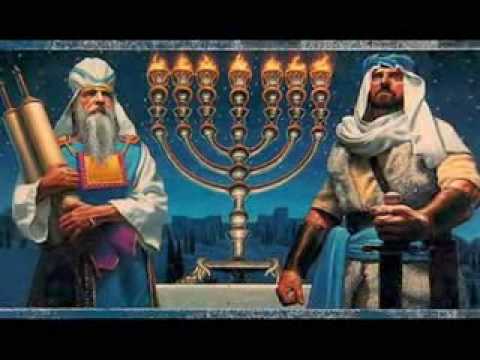 After 6 days from Creation (6,000 years) Moses and Elijah Will Re-appear
       Moses represents the Torah  - Elijah Represents all the OT prophets
Are There Any More 
Future Prophetic Events 
 About the Feast of Tabernacles
                   








  To  Watch and Pray About ?
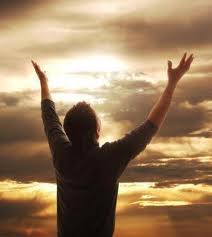 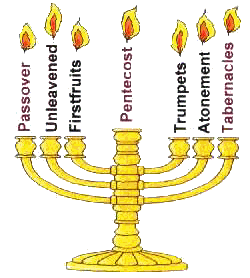 During The Millineum, God Requires all Nations to Keep the Feast of Tabernacles
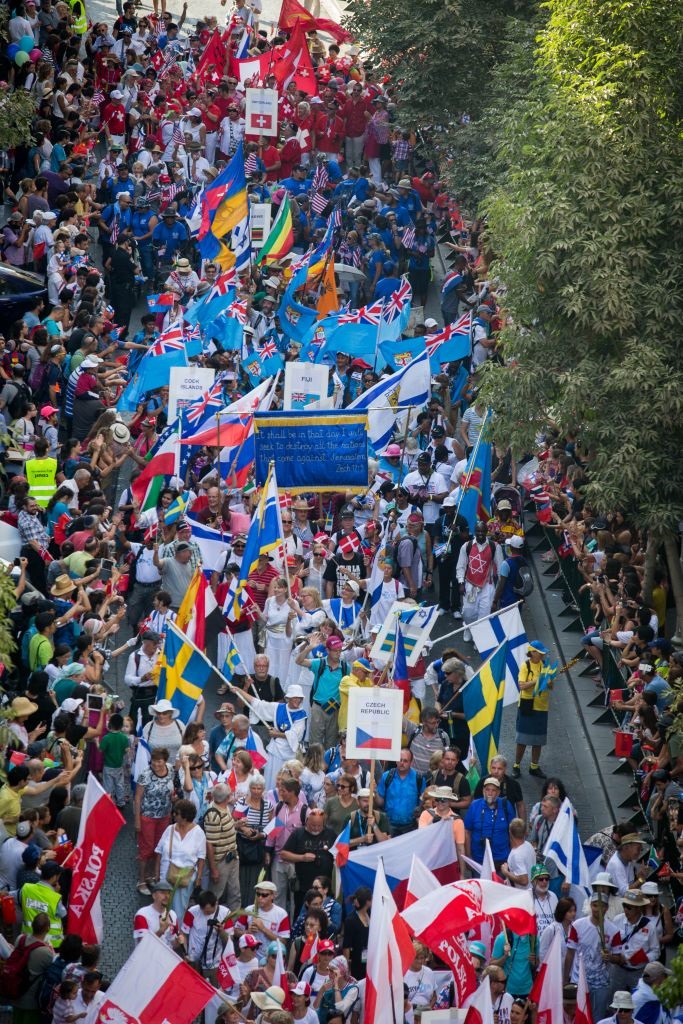 16. “And it shall come to pass that every one that is left of all the nations which came against Jerusalem shall even go up from year to year to worship the King, the Lord of Hosts and to keep the Feast of Tabernacles.”     Zechariah 14:16-19
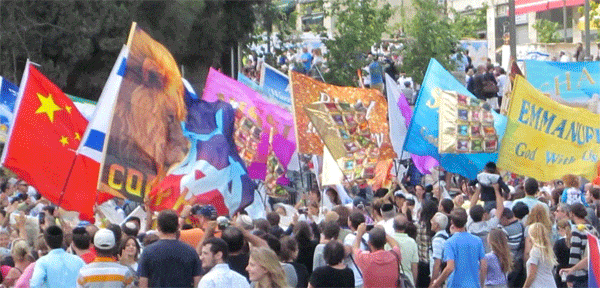 17. “And t shall be, that whoso will not come up of all the families of the earth to Jerusalem to worship the King, the Lord of hosts, even on them will come no rain.
18. And if the family of Egypt will not go up, and come not, will have no rain; there shall be the plague, wherewith the Lord shall smite the heathen that come not up to keep the Feast of Tabernacles.
 19. This shall be the punishment of Egypt and all the nations that comenot up to keep the Feast of Tabernacles.
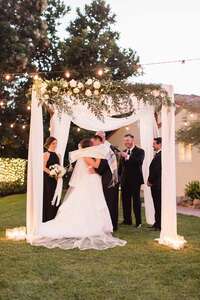 The Wedding Supper
 of the Lamb
Revelation 19:7
“Let us be glad and rejoice
 and give honor
 to Him, for the
 Marriage of the Lamb 
           has come, and
        His wife has made 
            herself ready.”

     When the Sukkah 
 Becomes the Chuppah!
Revelation  Chapter 21:1-3
1.“And I saw a new heaven and a new earth: for the 1st heaven and 1st earth                  	were passed awau: and there was no more sea. 

2. And I John saw the Holy City, the New Jerusalem, coming down from Heaven, 	prepared as a bride adorned for her husband.
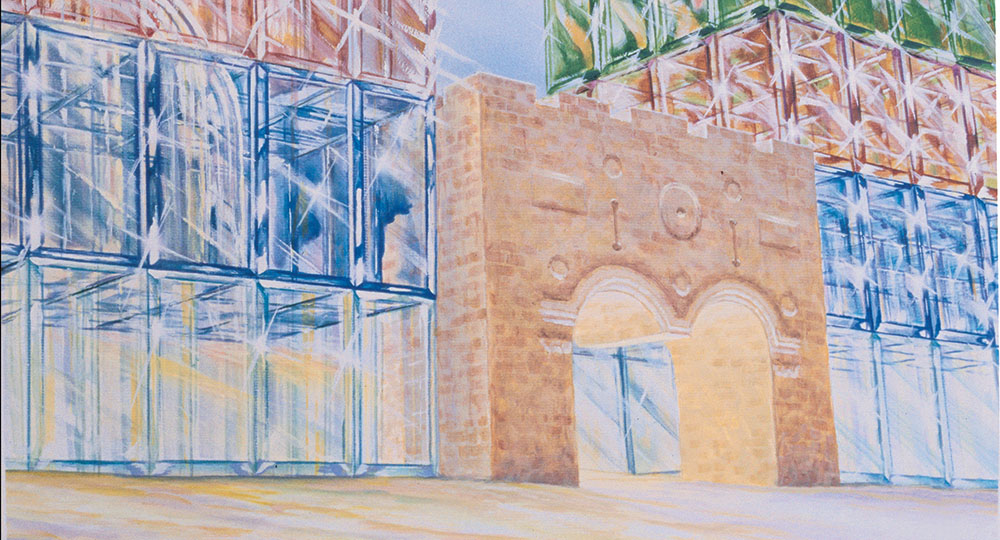 3. And I heard a great voice from Heaven, saying Behold, the Tabernacle of 	God is with men, and He will dwell with them, and they shall be His people, 
	And God Himself shall be with them, and He will be their God."
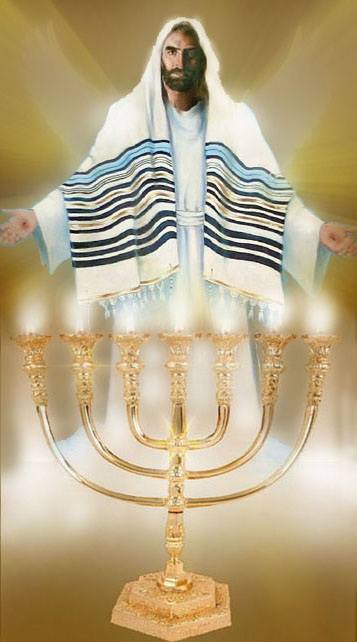 Jesus   is  Our High Priest
    Now Seated at the Right Hand of God
            Forever Interceding for Us! 

                  Hebrews 4:14-16

14.“Seeing then that we have a great High Priest, that is passed on into the heavens, Jesus, the Son of God, 
Let us hold fast our profession.

15. For we have not a High Priest which can’t be touched with the feeling of our infirmities, but was in all points tempted 
as we are, yet without sin.

16. Let us therefore come boldly into the throne of grace, that we may obtain mercy and find race to help in time of need.”
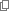 The Holy Spirit Tabernacles in Us
1 Corinthians 3:16-17
16 Know ye not that you are the Temple of God, and that the Spirit of God dwells in you?17 If any man defile the Temple of God, him shall God destroy; for the Temple of God is holy, which Temple you are.”
1 Corinthians 6:19-20
19 What? know you not that your body is the temple of the Holy Ghost which is in you, which ye have of God, and you are not your own?
20 For you are bought with a price: therefore glorify God in your body, and in your spirit, which are God's.
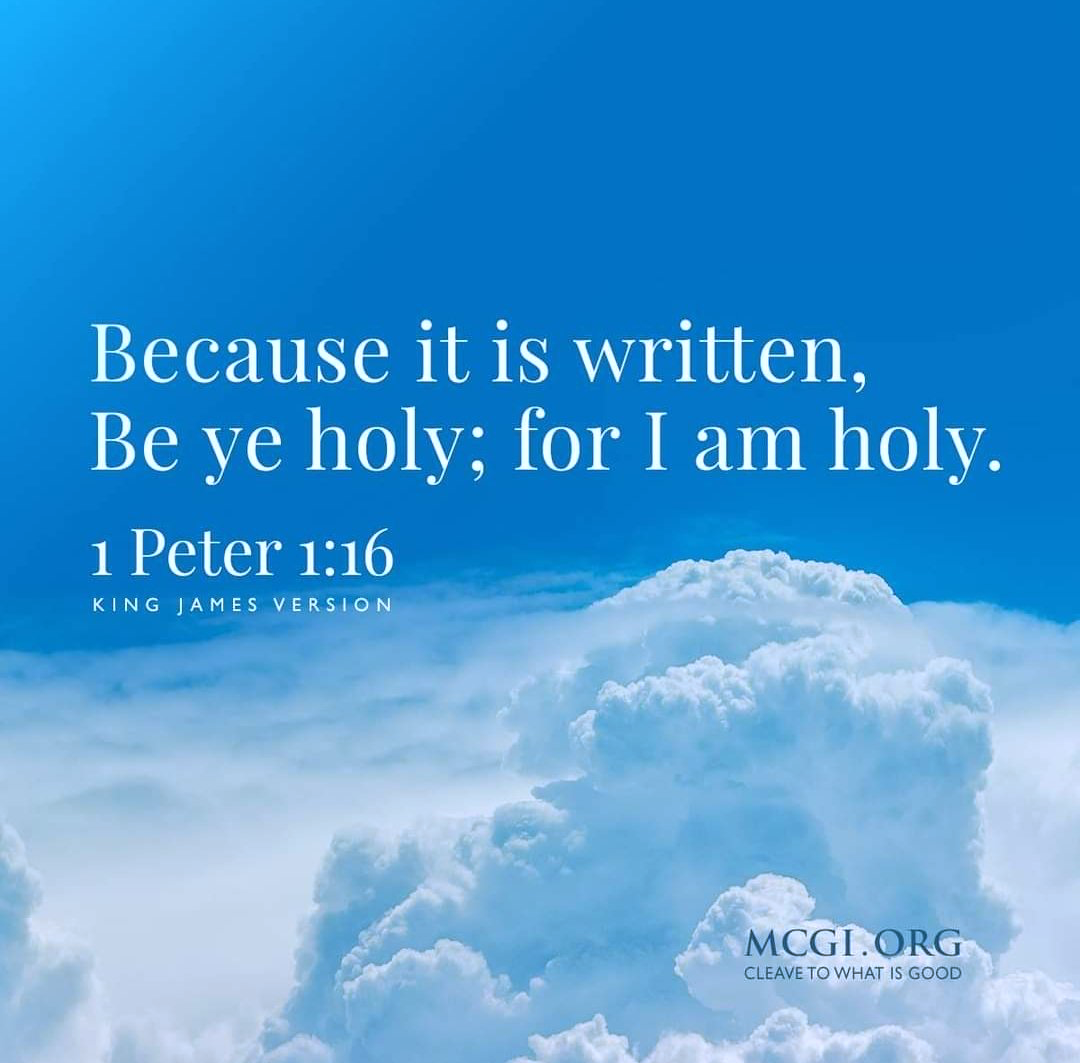 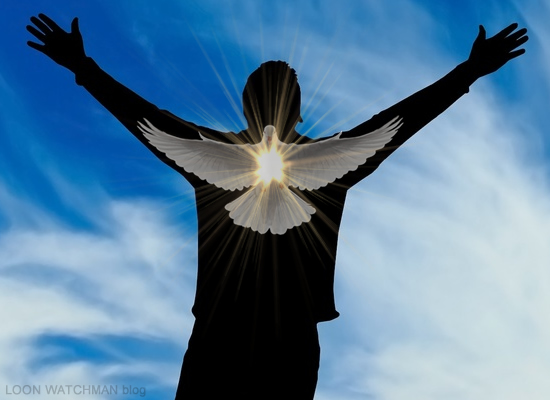 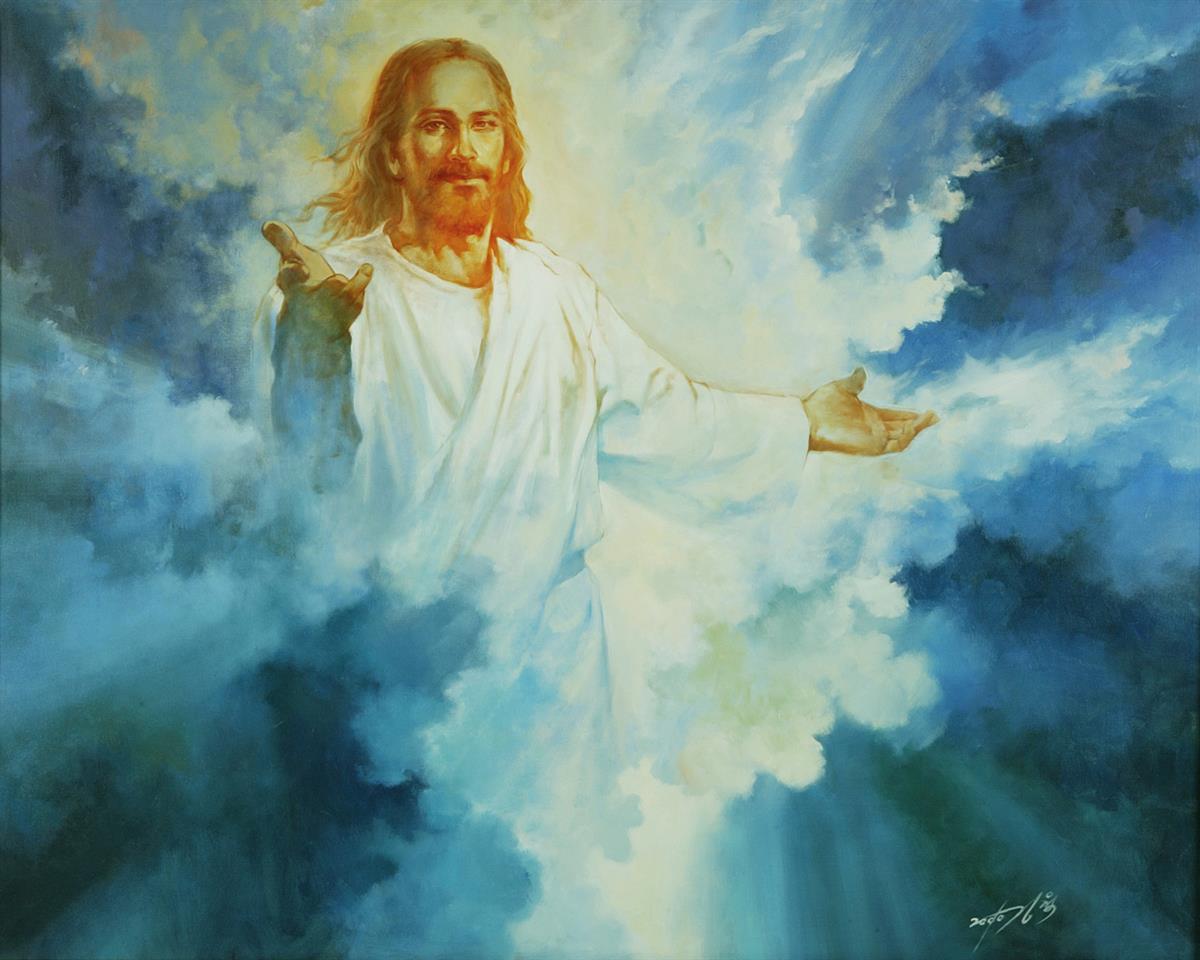 “Come Unto Me "
“Come and Rejoice “
The Feast of Tabernacles